Tiggarna på våra gator – hur ska vi förhålla oss?
Lars Calmfors
SNS
20 februari 2015
Enkla  förhållningssätt
Det är ett problem för Rumänien och andra  hemländer
Förbjud tiggeri
Förbjud gåvor till tiggare
Ställningstaganden
Som enskilda individer
På samhällsnivå
Vårt individuella  agerande - utgångspunkter
Avtagande marginalnytta
    - interpersonella  jämförelser?
Omfattningen av en aktivitet beror dess förväntade nytta i förhållande till andra aktiviteter
    - gåvor innebär högre förväntad inkomst av att komma
      hit och tigga
Negativa externaliteter
    - obehag för andra se fler tiggare
    - dåligt för anförvanter i hemlandet
    - normer om att tiggeri är ett sätt att försörja sig
      upprätthålls
Ett alternativt individuellt förhållningssätt
Ta ställning till hur mycket du kommer att ge till tiggare det närmaste året
Ge i stället detta belopp till organisationer som hjälper romer på plats i hemlandet
    - mer effektiv hjälp
    - större träffsäkerhet
    - höjning av den förväntade inkomsten i hem-
       landet jämfört med Sverige
Tidsinkonsistensproblem
Svårt hålla fast vid strategin när vi möter tiggare  här
Tidsinkonsistenta preferenser
Många kommer att fortsätta ge till tiggare här – men sannolikt mindre
Fortfarande höjning av den förväntade inkomsten  i hemlandet jämfört med Sverige
Vi ger totalt sett mer
Agerande på samhällsnivå
”First best” är att hemländerna själva åtgärdar sina fattigdoms- och integrationsproblem
     - all anledning för oss utöva påtryckningar
     - utnyttja existerande EU-stöd
Mer generösa transfereringar från andra EU-länder
    - mindre krav på medfinansiering
    - moral hazard
Hur hantera korruptionsproblem?
     - särskild EU-fond där organisationer kan söka medel
       för insatser i hemländerna
Insatser av socialtjänsten i Sverige
Basala hjälpinsatser (enkla härbärgen, mat,
      kläder, toaletter i tältläger)
Den förväntade nyttan av att tigga i Sverige ökar
Effekterna på migrationen hålls tillbaka av att den privata givmildheten trots allt är begränsad
     - mindre gåvor per tiggare om tiggarna blir fler
Jobb i Sverige för tiggarna?
I samklang med arbetslinjen
Varför har inte jobb kommit till i privat sektor?
      - sannolikt mycket låga reservationslöner
      - arbetsuppgifter som inte utförs
Avsaknad av utbildning och språkkunskaper
     - bara mycket enkla uppgifter
Troliga motargument
      - ”osund konkurrens”
      - ”exploatering av människor i underordnad situation”
Offentlig sektor?
      - kommunerna
      - statliga arbetsmarknadsprogram
Harris-Todaro-modellen
Förväntad inkomst i Sverige = Förväntad inkomst i hemlandet




N = antal jobb
M = totalt antal migranter
N/M = sysselsättningsgrad = sannolikhet få jobb
1 – N/M = sannolikhet inte få jobb och därför tigga
w = lön
b = inkomst av att tigga
r = inkomst i hemlandet
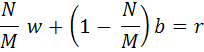 Modellslutsatser
Anta att fler jobb (N) skapas till given lön (w)
Anta att inkomsten per tiggare (b) är given
Då ökar det totala antalet migranter (M) procentuellt lika mycket som antalet jobb (N)
Följaktligen ökar antalet tiggare (M – N) 
Samma slutsats gäller om vi antar att de totala gåvorna till tiggare (Z) är konstanta, dvs. att inkomsten per tiggare är b = Z/(M – N)
    - fast ökningen av det totala antalet migranter
       och antalet tiggare blir mindre i detta fall
Ställningstaganden till jobb i Sverige
Fråga om prioriteringar
    - hjälpa ”romer”
    - slippa se tiggare
Ännu bättre om jobb/utbildning kan ordnas i hemlandet
    - men förutsätter fungerande mekanismer för 
      det
Varför ska vi bekymra oss mer för tiggande EU-migranter i Sverige än för andra fattiga i världen?
Hjälp till fattiga EU-migranter innebär inte nödvändigtvis att vi gör det
    - nytt problem som vi tidigare inte observerat
Innebär EU-projektet att vi ska känna särskild solidaritet inom EU?